Space Grant Symposium, April 21-22 2023, Phoenix, AZ
Fin-induced Shock/Boundary Layer Interactions at Mach 5
Alec Maloney
Department of Aerospace and Mechanical Engineering
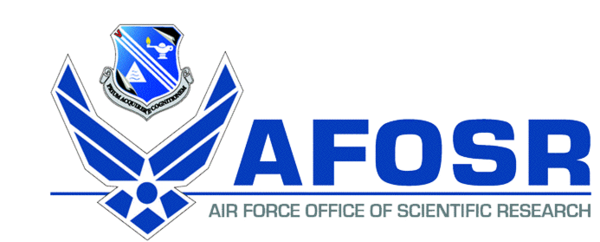 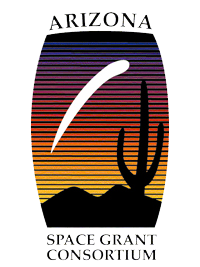 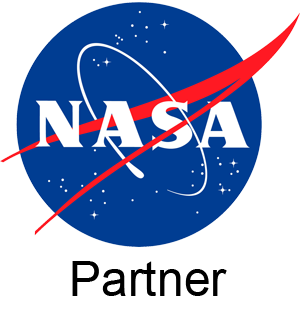 Acknowledgments
Dr. Jesse Little, AME
Sathyan Padmanabhan, AME
Addison Plummer, AME
Partner
[Speaker Notes: TFCL stands for Turbulence and Flow Control Laboratory.]
Introduction to SBLIs
Boeing
Thickening of the boundary layer and separation due to adverse pressure gradients

Increases heat transfer

Unsteadiness in the flow

Important for material life and control authority
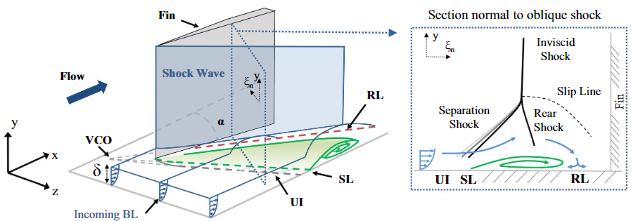 Mears, Arora, Alvi. (2018)
2
STORT Program
Boeing
Threadgill et. al. (2022)
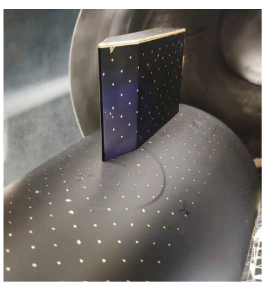 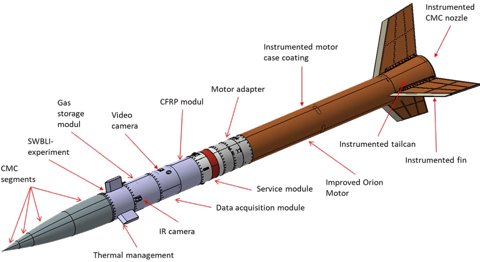 Gulhan et. al. (2022)
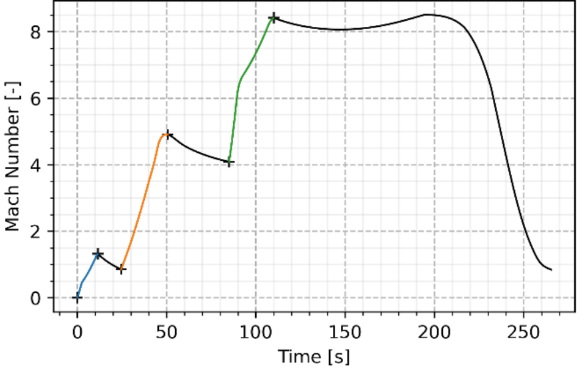 Fin surface
Experiments to support DLR STORT Flight test data

Objective: Fundamental understanding of flow, unsteadiness, and heat flux of SBLI induced by double-sided fin
3
Wind Tunnels
Boeing
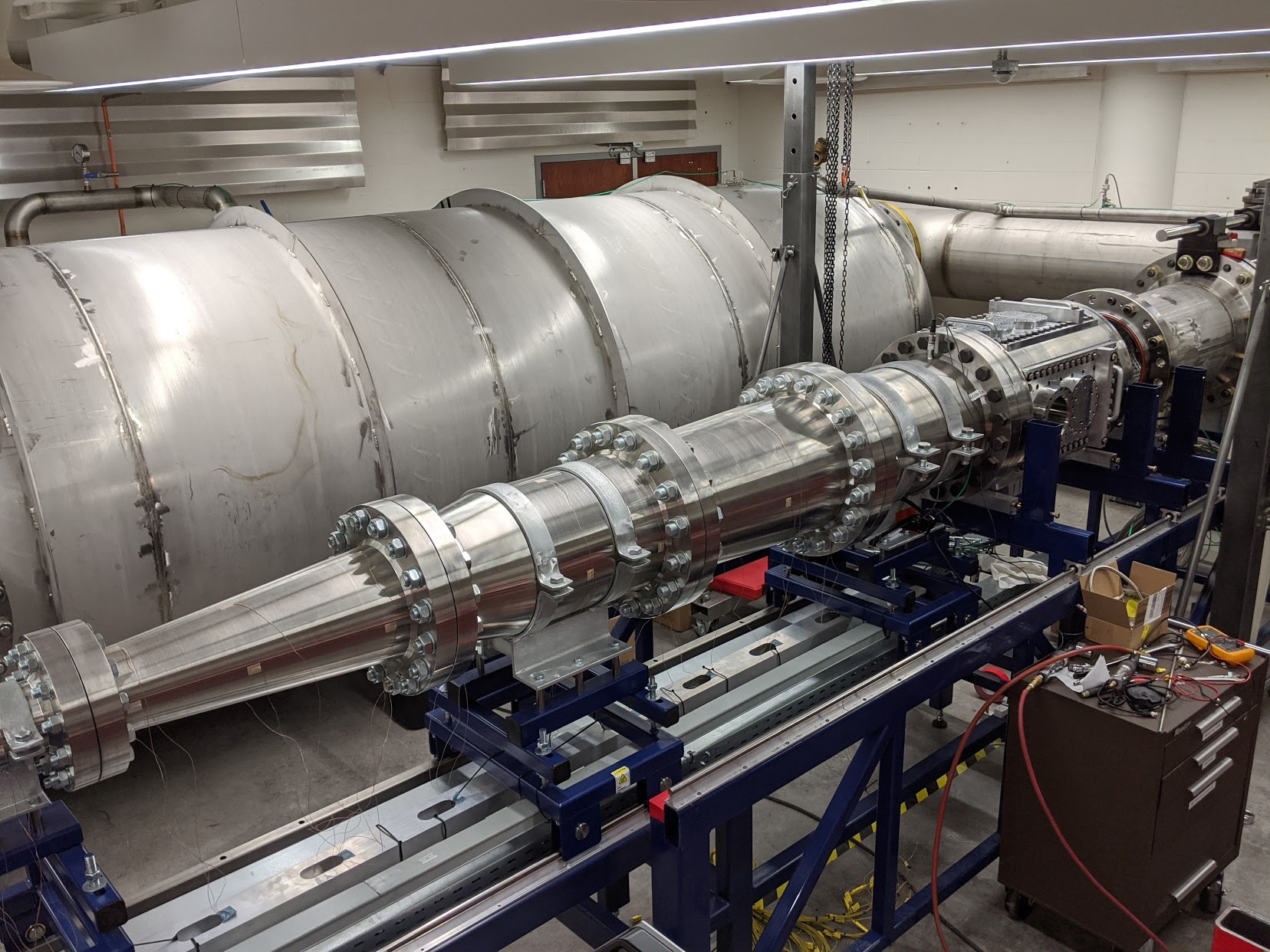 Indraft Supersonic Wind tunnel (ISWT)

Mach 5.01 for up to 20 seconds
Boeing
Fin surface
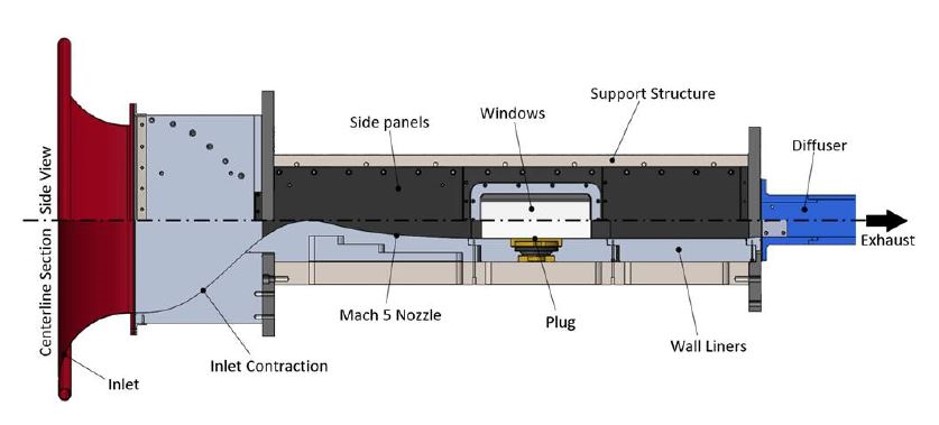 Mach 5 Ludweig Tube (LT5)

Mach 4.82 for 0.1 seconds

Large range of Reynolds numbers
Threadgill et. al. (2022)
4
[Speaker Notes: LT5: 4.8  849 m/s or 2785 ft/s

ISWT: 5.01 709 m/s or 2326 ft/s]
Oil Flow visualization
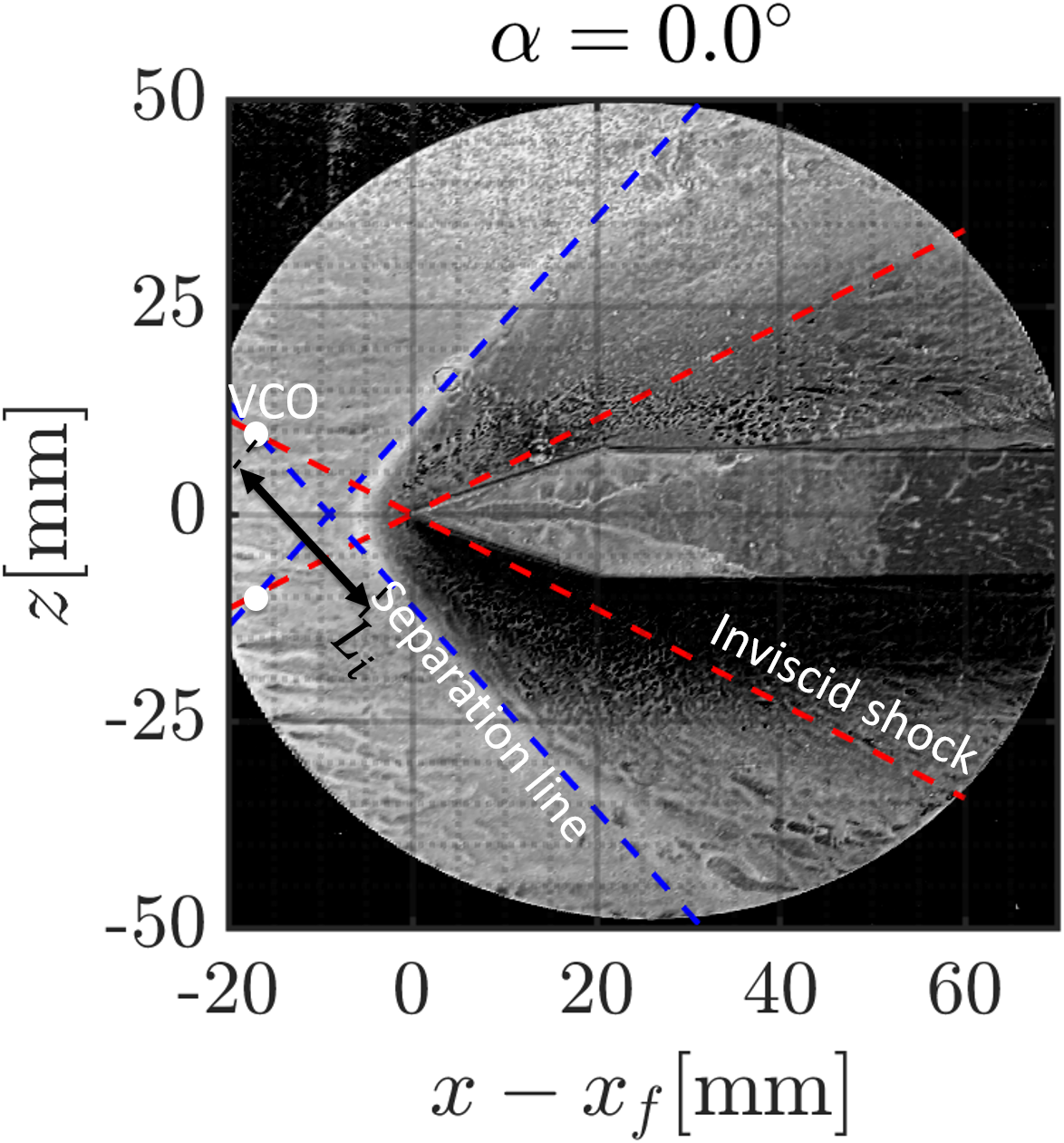 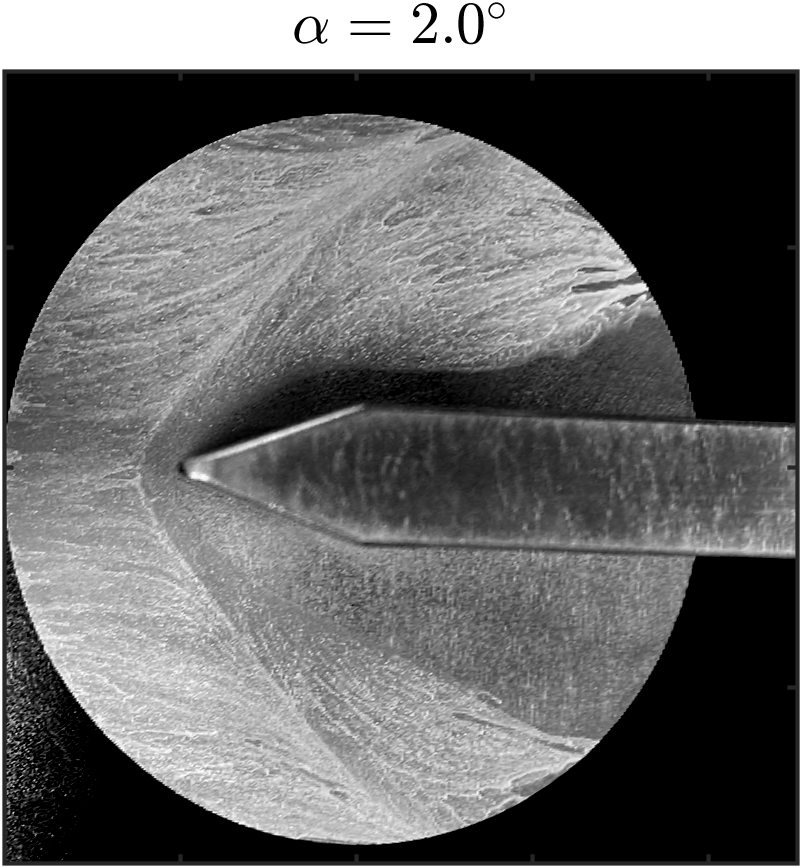 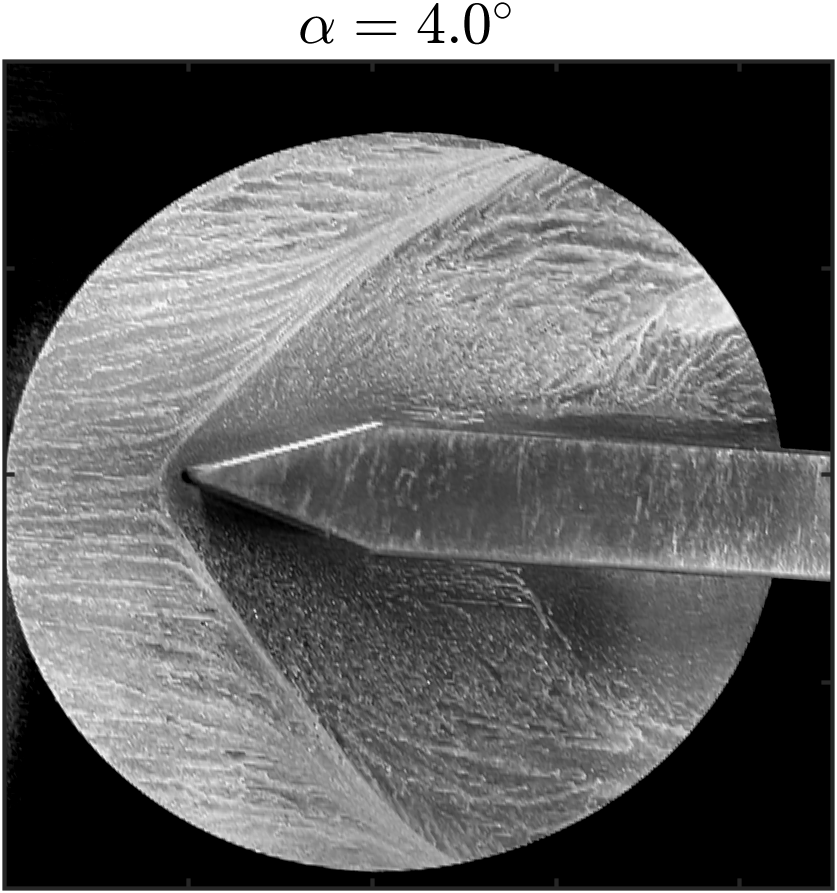 Padmanabhan et. al. (2023)
Visualizes important features such as the separation line

Conical shape does not change much with angle of attack
5
[Speaker Notes: Virtual Conical Origin (VCO)]
Infrared Thermography
Boeing
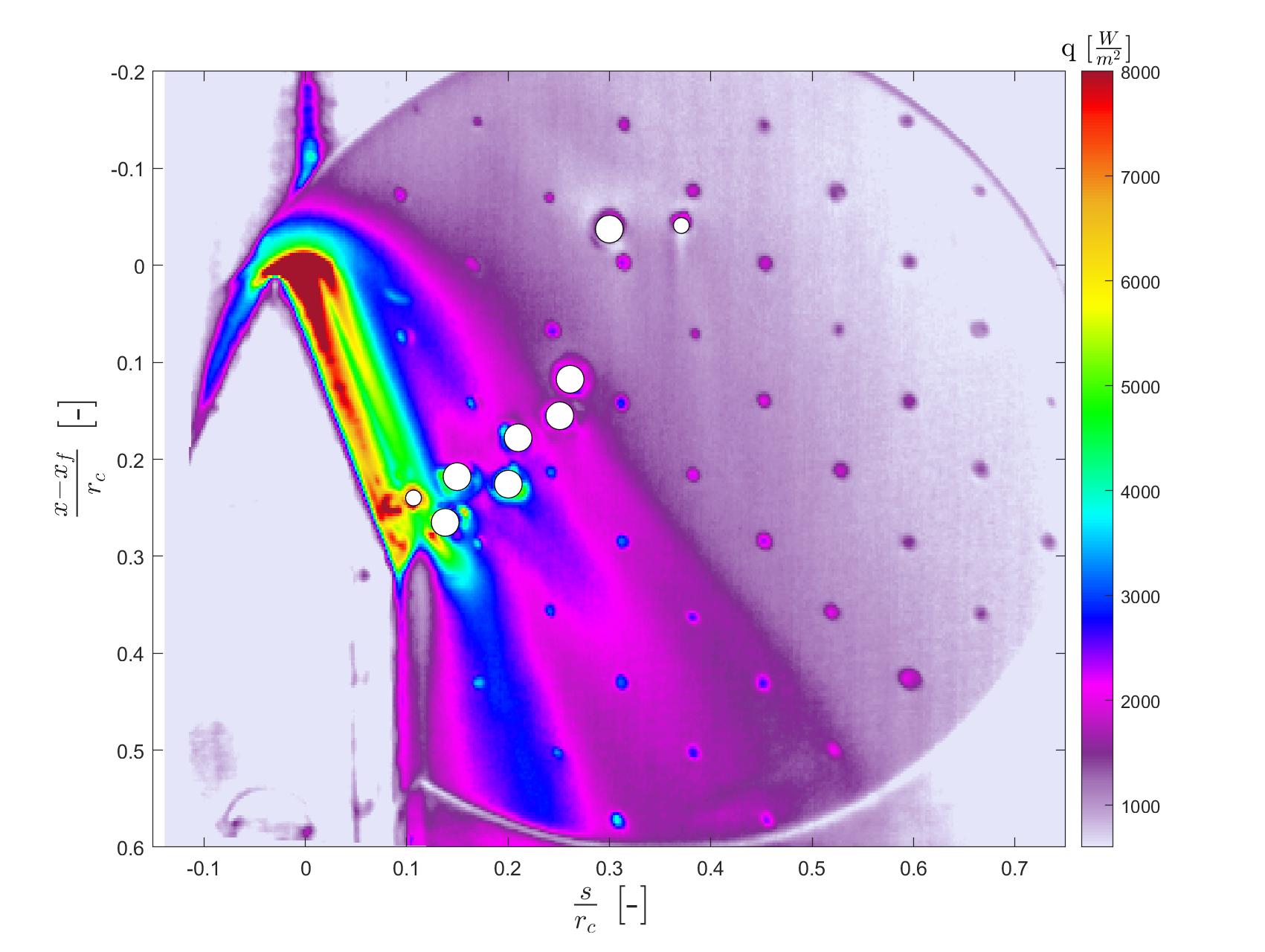 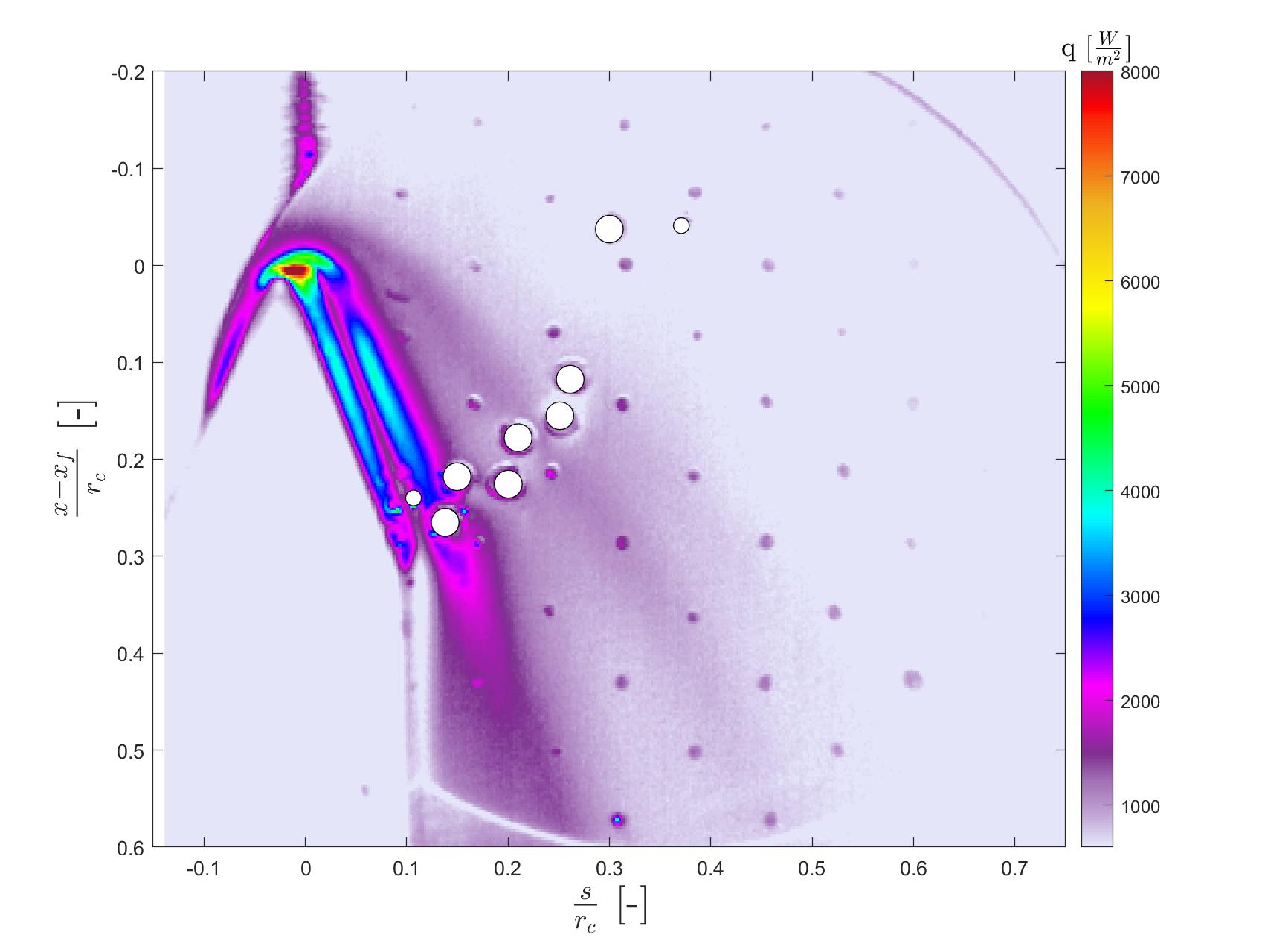 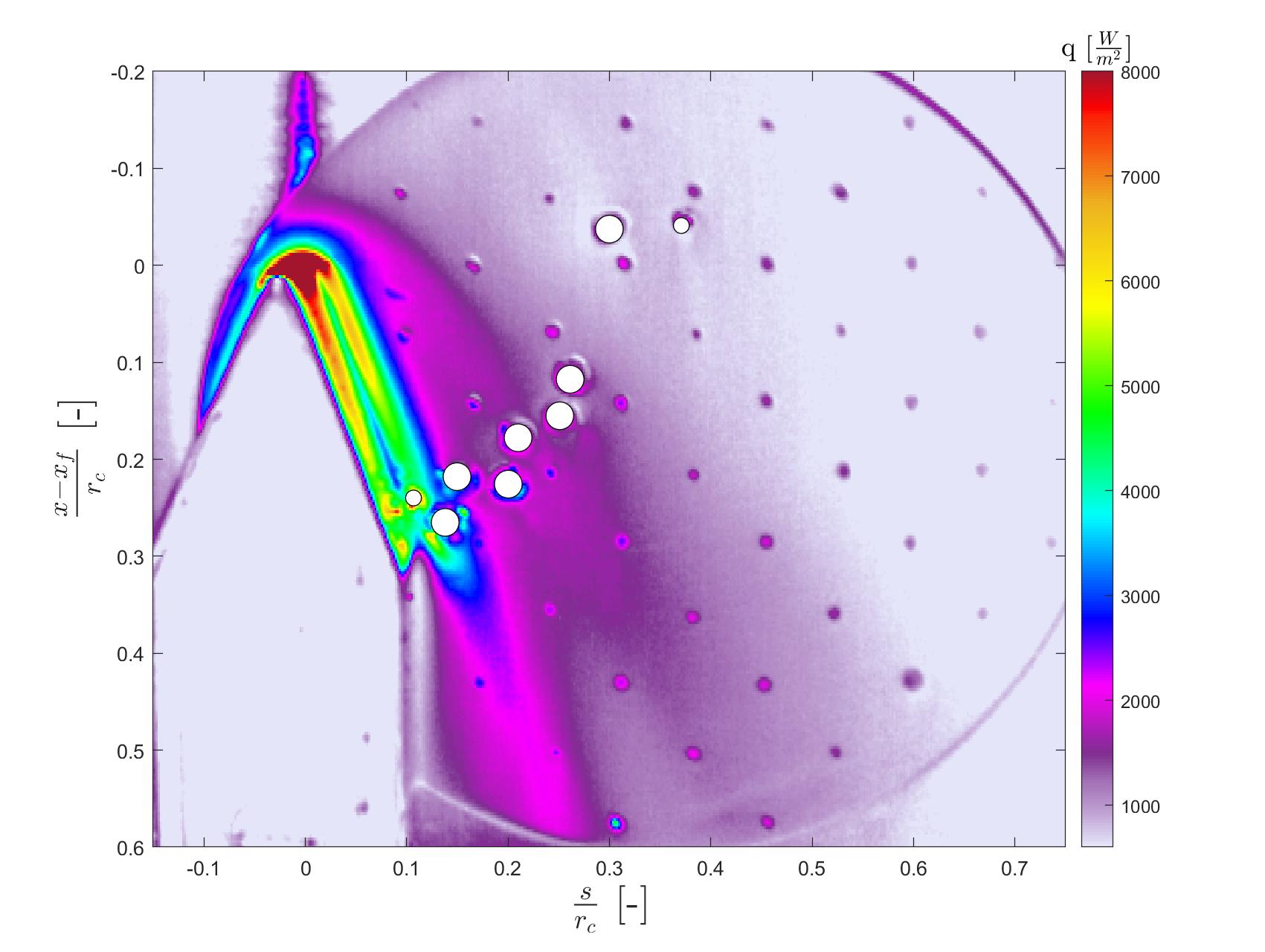 Boeing
Fin surface
Reynolds Number
Low
High
Heating band due to reattachment

Reynolds number affects the structure and amount of heat transfer
6
[Speaker Notes: Re is affecting the structure and heating of the SBLIs

Heating band due to reattachment]
Unsteady Pressure Measurements: ISWT
Boeing
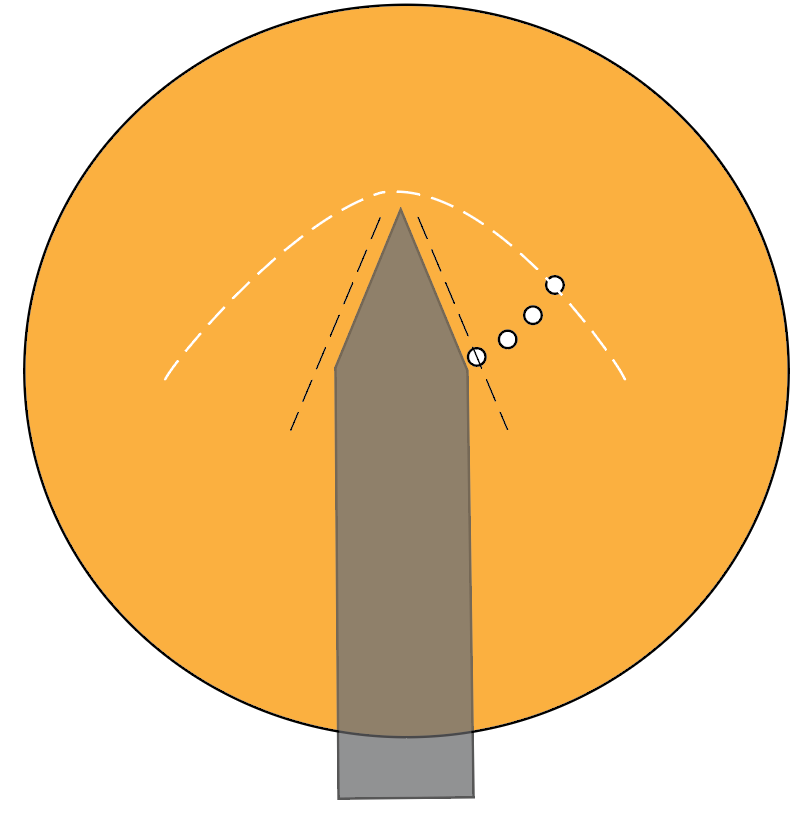 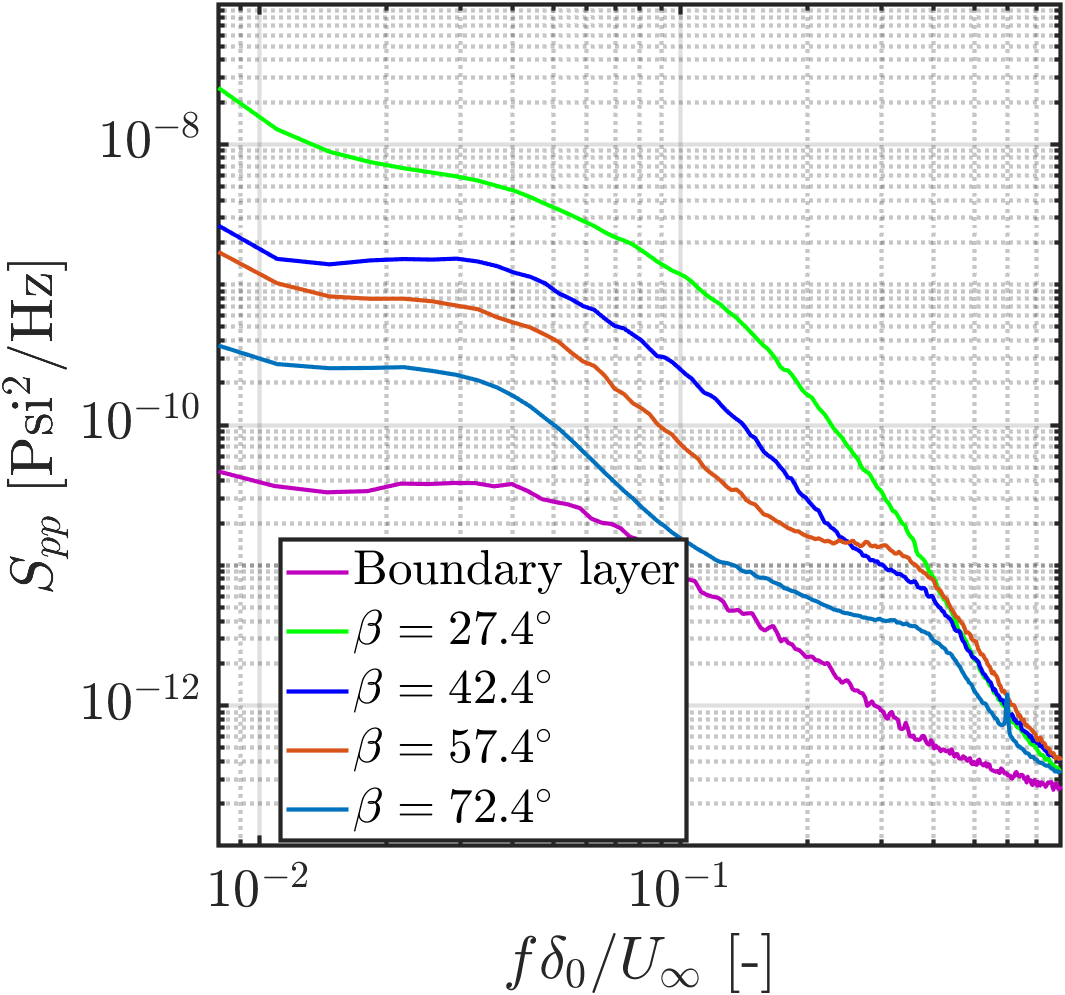 S1
R1
Boeing
Fin surface
Pressure transducers were used to measure pressure
 
Large amplification across lower frequencies
7
[Speaker Notes: Power Spectral Density (PSD) graphs

Increased unsteadiness with higher power

Higher power means more energy of the pressure fluctuations]
Next Steps
Boeing
Use heat flux sensors to get more data

Increase the length of the model to get data at higher Reynolds numbers

Compare our data to DLR flight test data
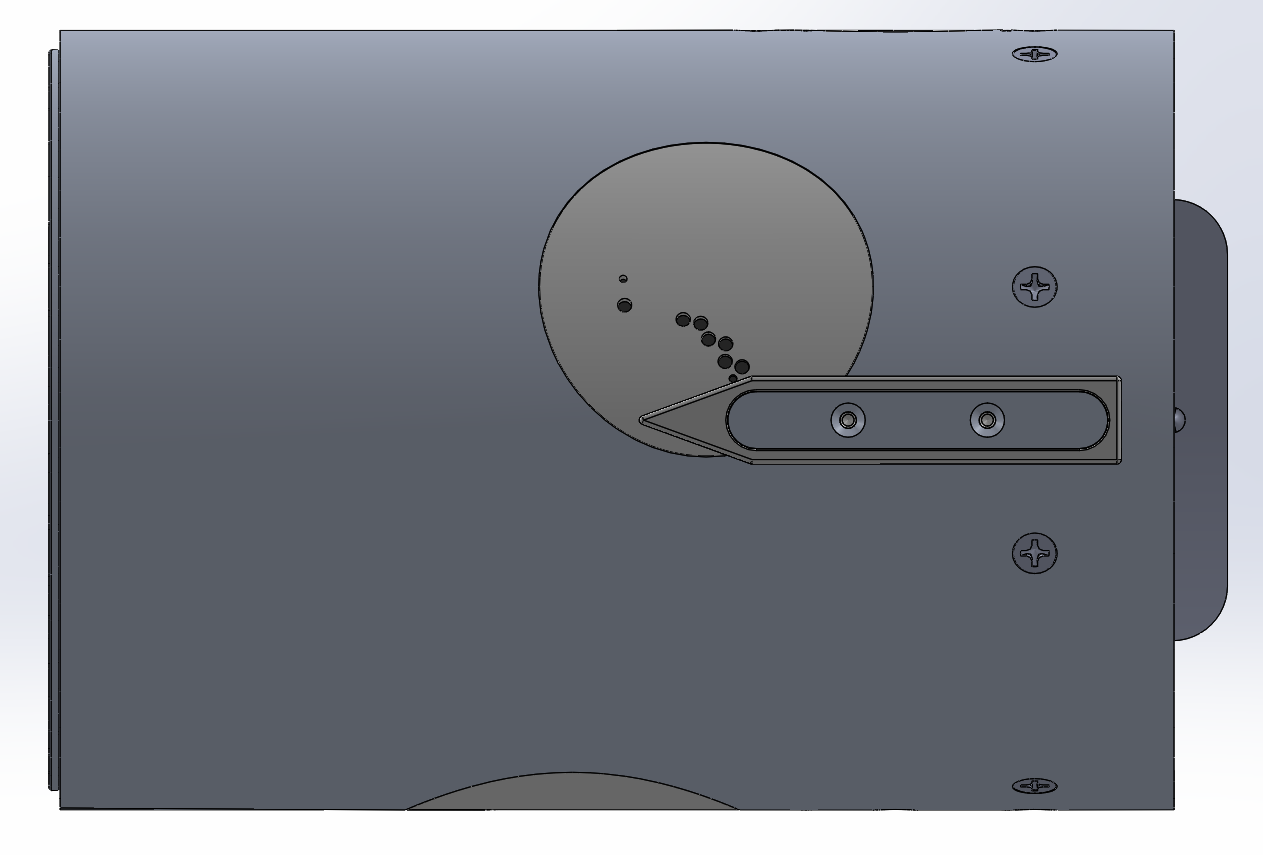 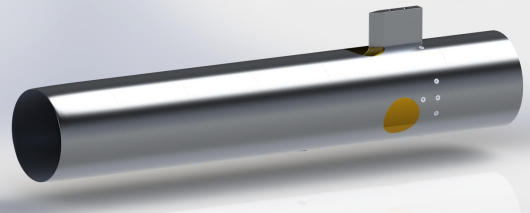 Boeing
Fin surface
Threadgill et. al. (2022)
8
Acknowledgements
Boeing
Space Grant

My mentor Dr. Jesse Little

Everyone in the TFCL

Air Force Office of Scientific Research
Boeing
Fin surface
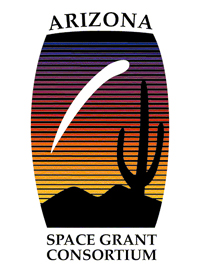 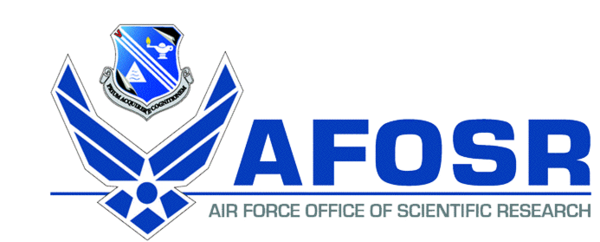 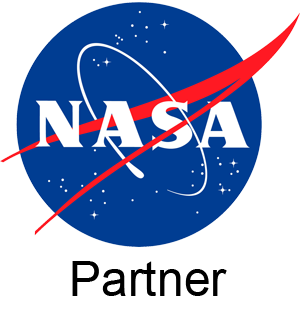 9
Thank You
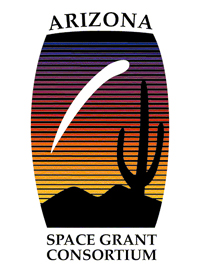 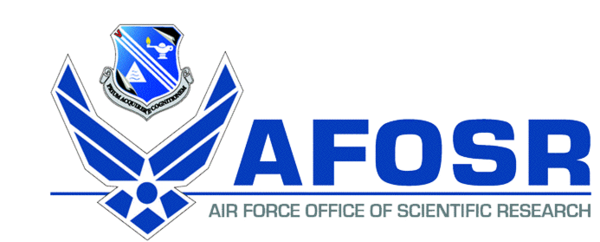 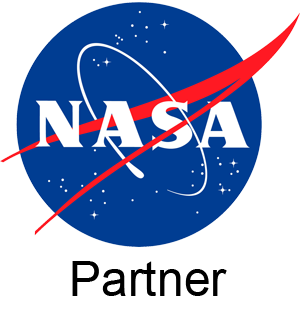 10
References
Boeing
[1] Padmanabhan, S., Jouannais, L., Threadgill, J. et al. Laminar/Transitional Fin-induced Shock Wave Boundary-Layer Interactions at Mach 5.

[2] Threadgill, J., Jouannais, L.,  Hader, C. et al. Fin-induced Shock Boundary Layer Interactions on a Flat Plate and Hollow Cylinder at Mach 5.

[3] Plummer, A., Threadgill, J., Singh, A., Padmanabhan, S. & Little, J. (2023), 'Experimental Investigation of the STORT Flight Test at Mach 5,' AIAA Aviation Forum 2023, in preparation.
Boeing
Fin surface
11
[Speaker Notes: Missing Gulhan, A et. al. (2022) which is where the STORT images come from.]